যুক্তিবিদ্যা বিষয়ের 
শ্রেণি কার্যক্রমে
স্বাগত ও শুভেচ্ছা
আলোচনা করেছেন
মোঃ জালাল উদ্দিন প্রাং
সহকারী অধ্যাপক, দর্শন
কৃষ্ণপুর আদর্শ মহিলা ডিগ্রী কলেজ
তানোর, রাজশাহী।
Email: jalalpk25@gmail.com	 Web: www.kamdc.com
পাঠ পরিচিতি
বিষয়: যুক্তিবিদ্যা (অবরোহ)
শ্রেণি: একাদশ
আজকের পাঠ: প্রতীকী যুক্তিবিদ্যা
অষ্টম অধ্যায়
সময়: ৫০ মিনিট
তারিখ: ১৪-০৩-২০১৪ খৃষ্টাব্দ
নিচের চিত্রগুলো দেখ
রেলের ডাউন সিগনাল স্টেশনে গাড়ি প্রবেশের সংকেত
লালচে ধূসর বর্ণের মেঘ ঝড়-ঝঞ্ঝার  সংকেত
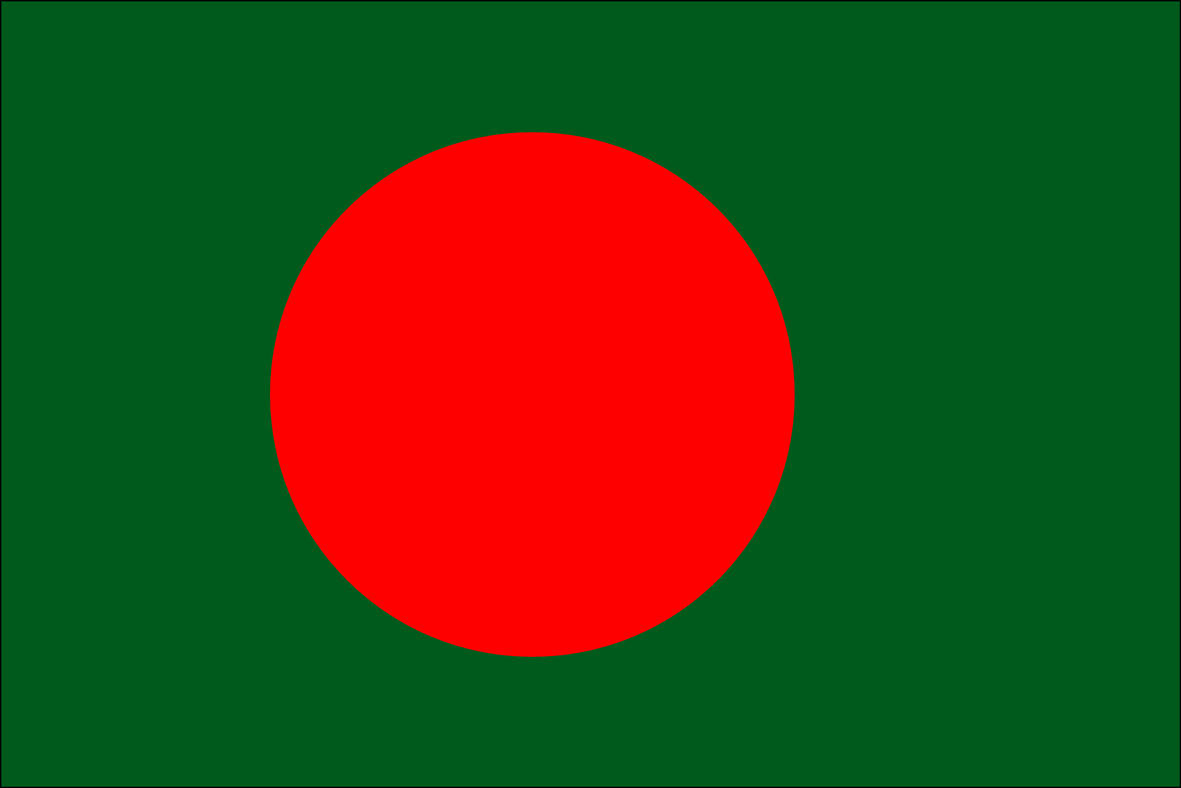 বাংলাদেশের জাতীয় পতাকা সার্বভৌমত্বের প্রতীক
চিকিৎসা সেবায় ব্যবহৃত চিহ্ন যা চিকিৎসা সেবার প্রতীক
পাঠের শিরোনাম
প্রতীকী যুক্তিবিদ্যা
(Symbolic Logic)
শিখন ফল
এই পাঠ শেষে শিক্ষার্থীরা-
প্রতীক কী তা বলতে পারবে,
  সংকেত কী তা বলতে পারবে,
  প্রতীক ও সংকেতের মধ্যে পার্থক্য নির্ণয় করতে পারবে।
নিচের চিত্রগুলো মনোযোগ সহকারে দেখ
লাল, হলুদ ও সবুজ রং
ইংরেজী বর্ণমালা
ট্রাফিক নিয়ন্ত্রন এর বাতি
সহানুমানের বিভিন্ন পদের প্রতীক
একক কাজ
প্রশ্ন: প্রতীক বলতে কী বুঝ?
উত্তর: কোন কিছুকে নির্দেশ করার, বুঝার বা ব্যক্ত  করার জন্য যে লিখিত বা কথিত চিহ্ন ব্যবহার করা হয় তাকে প্রতীক বলে।
নিচের চিত্রগুলো দেখ
+
দৈনন্দিন জীবনে অন্য কিছুকে নির্দেশ করার জন্য ব্যবহার করি........।
সিঁদুর
যোগ চিহ্ন
হিন্দু মহিলার মাথায় সিদুর
চিকিৎসা সেবার ব্যবহৃত চিহ্ন
জোড়ায় কাজ
প্রশ্ন: সংকেত বলতে কী বুঝ?
উত্তর: যা কিছু প্রত্যক্ষ বা পরোক্ষভাবে অন্য কোন বিষয়কে সূচিত করে বা অন্য বিষয়ের প্রতিনিধি হিসাবে কাজ করে তাকে সংকেত বলে।
চিত্রগুলো মনোযোগ সহকারে দেখ
×
সব প্রতীকই সংকেত; কিন্তু সব সংকেত ...... নয়
দলীয় কাজ
প্রশ্ন: প্রতীক ও সংকেতের মধ্যে দুটি পার্থক্য দেখাও।
সমাধান
সব প্রতীকই সংকেত; কিন্তু সব সংকেত প্রতীক নয়।
 সংকেতের সাথে বিষয়বস্তুর সংশ্লিষ্টতা থাকে; কিন্তু প্রতীকের সাথে বিষয়বস্তুর সম্পর্ক সরাসরি থাকে না।
মূল্যায়ন
প্রতীক বলতে কী বুঝ?
সংকেত বলতে কী বুঝ?
প্রতীক ও সংকেতের মধ্যে পার্থক্য নির্ণয় কর।
বাড়ির কাজ
প্রশ্ন: তোমার দেখা ও ব্যবহার করা কতগুলো প্রতীক ও সংকেতের নাম খাতায় লিখে আনবে।
আলোচনায় সাথে থাকার জন্য
ধন্যবাদ
ভাল থেক সব সময়